Bakti Wanita Advent Konfrens DKI Jakarta
RISRONI IDA SIHOMBING
JAKARTA LOCAL CONFERENCE WOMEN’S MINISTRIES
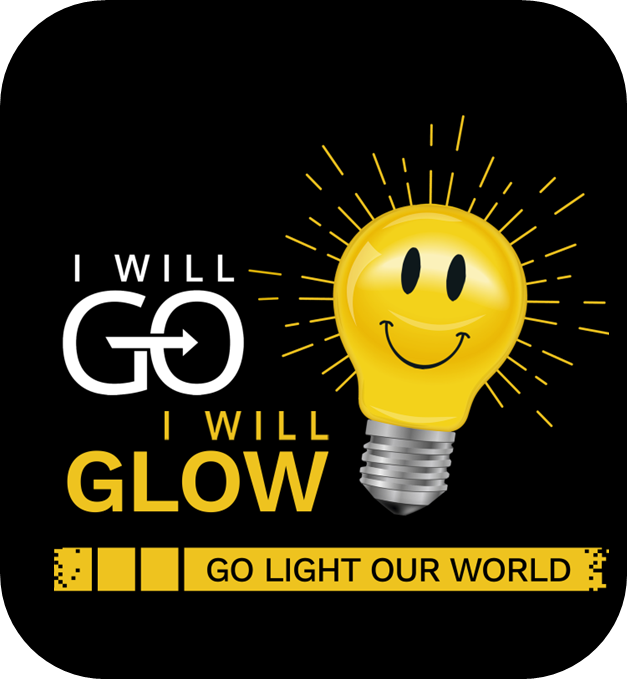 TEMAMatius 9: 35 - 38
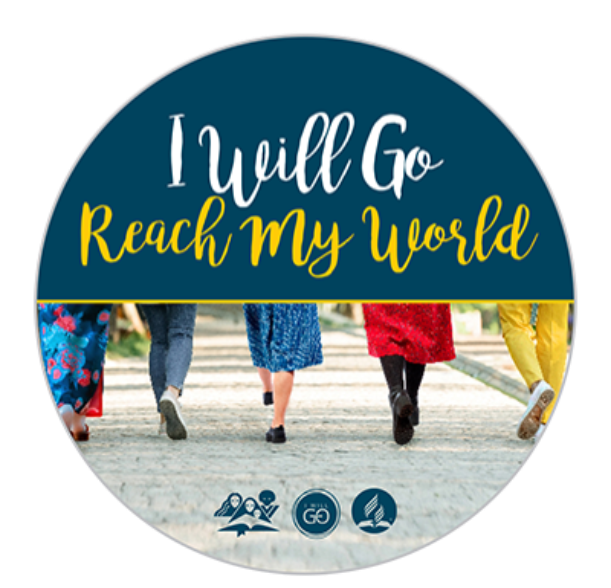 j
KEGIATAN:Jaringan Doa BWA (JARDO) 1X 1 BULAN
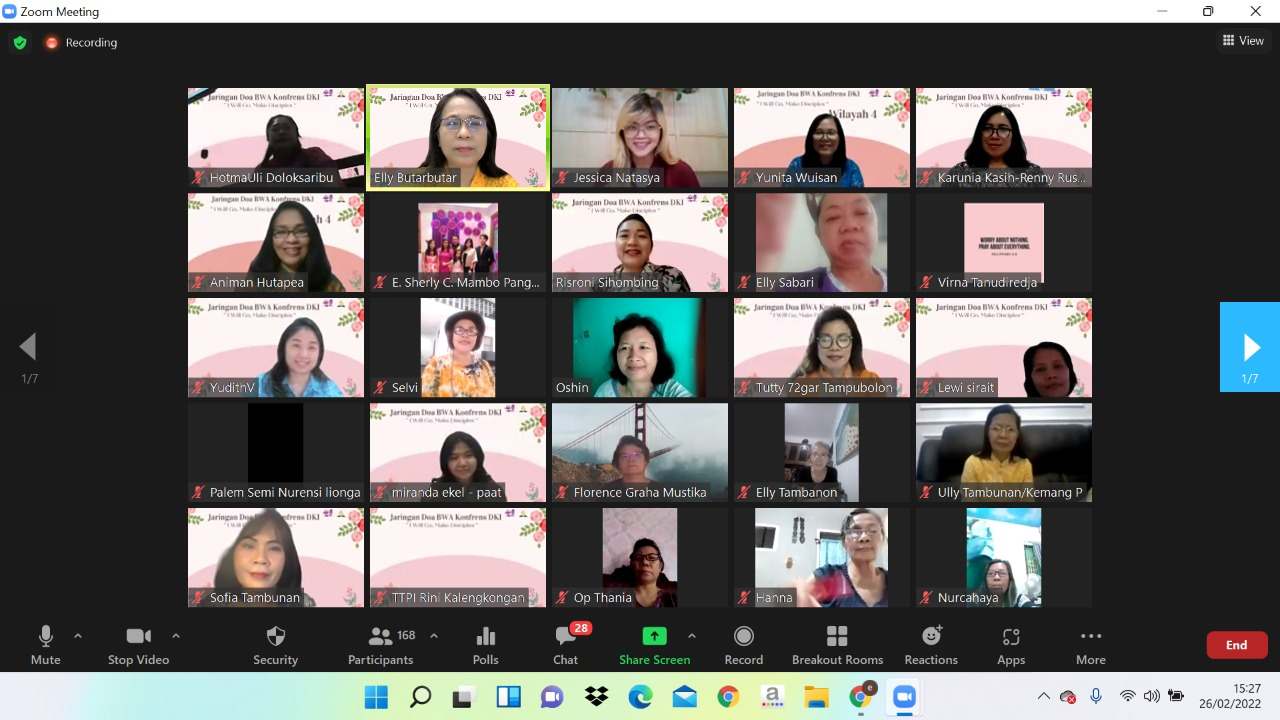 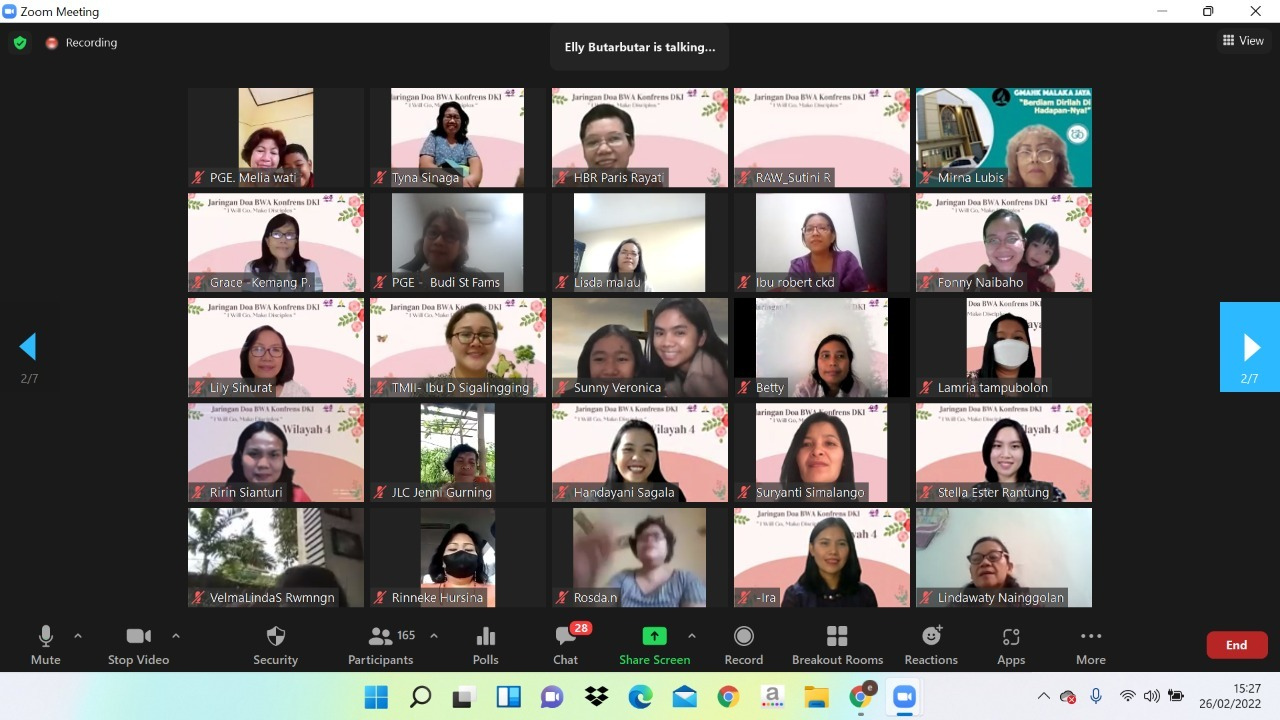 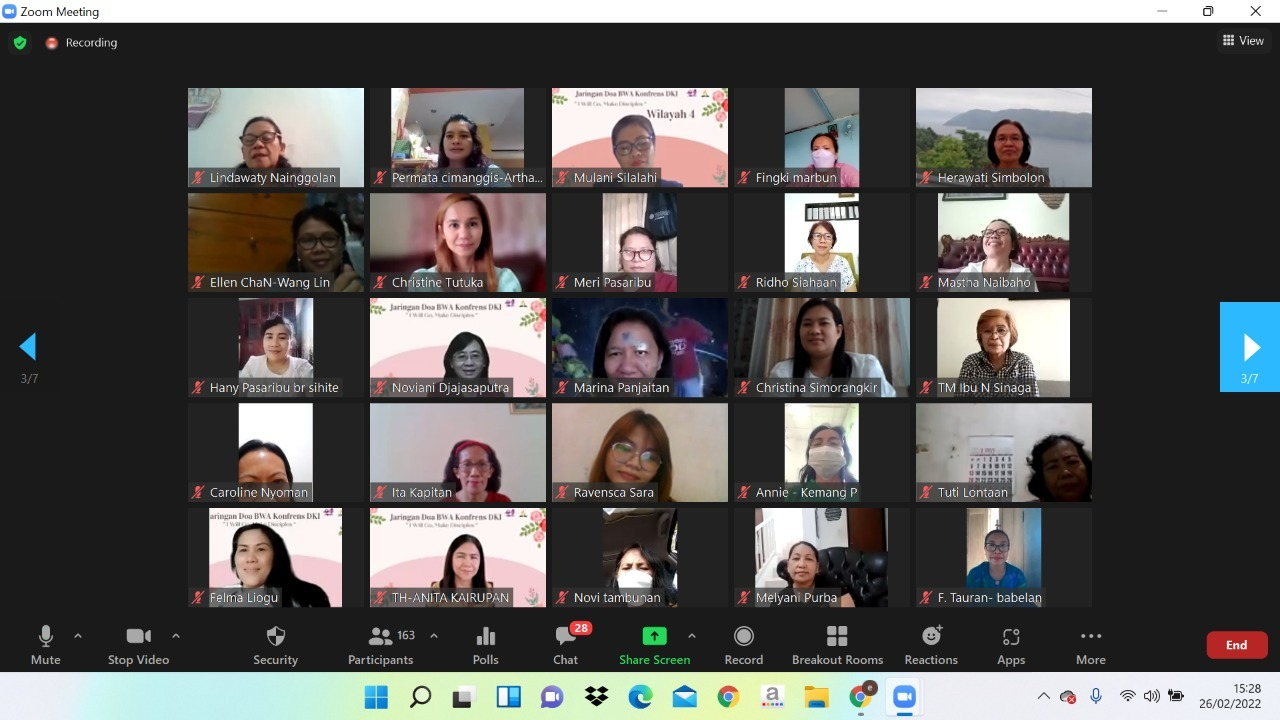 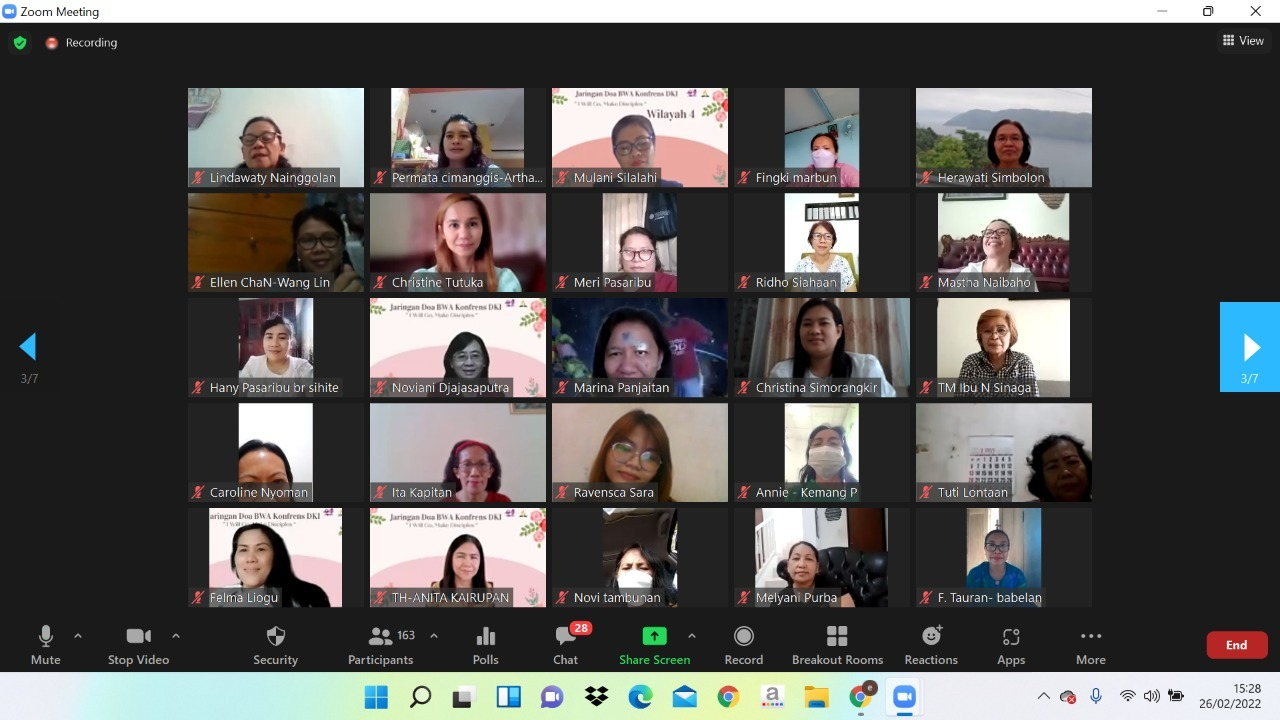 j
KEGIATAN: Hari Doa Wanita Sedunia Sabat 5 Maret 2022 By zoom.Pukul 14:00 – 16:00 wibSeminar, Kesaksian dan tanya jawabJudul: Mengapa Doa itu Penting
Mengapa Doa itu
Penting
Oleh: Cindy Tutsch, DMin
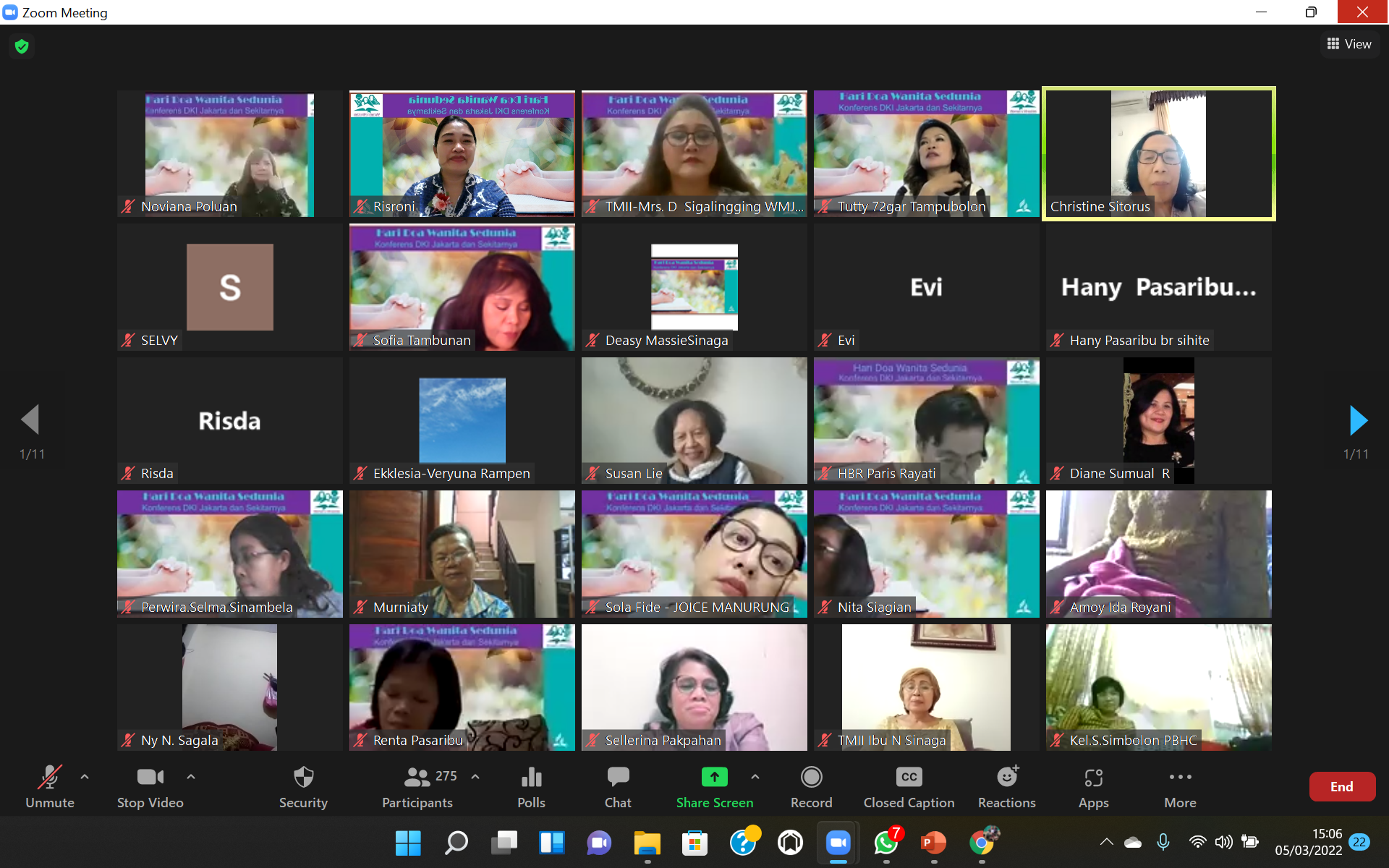 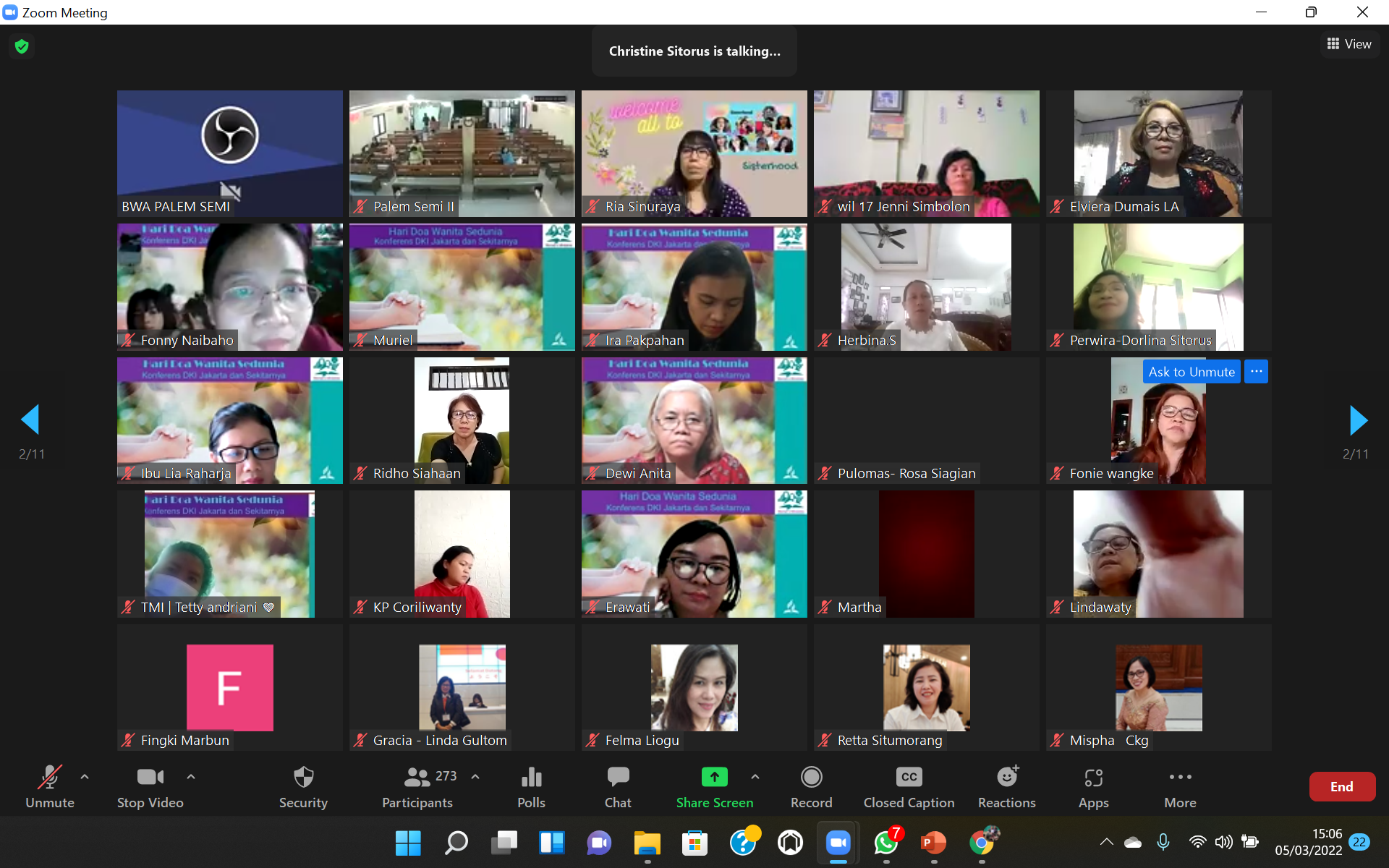 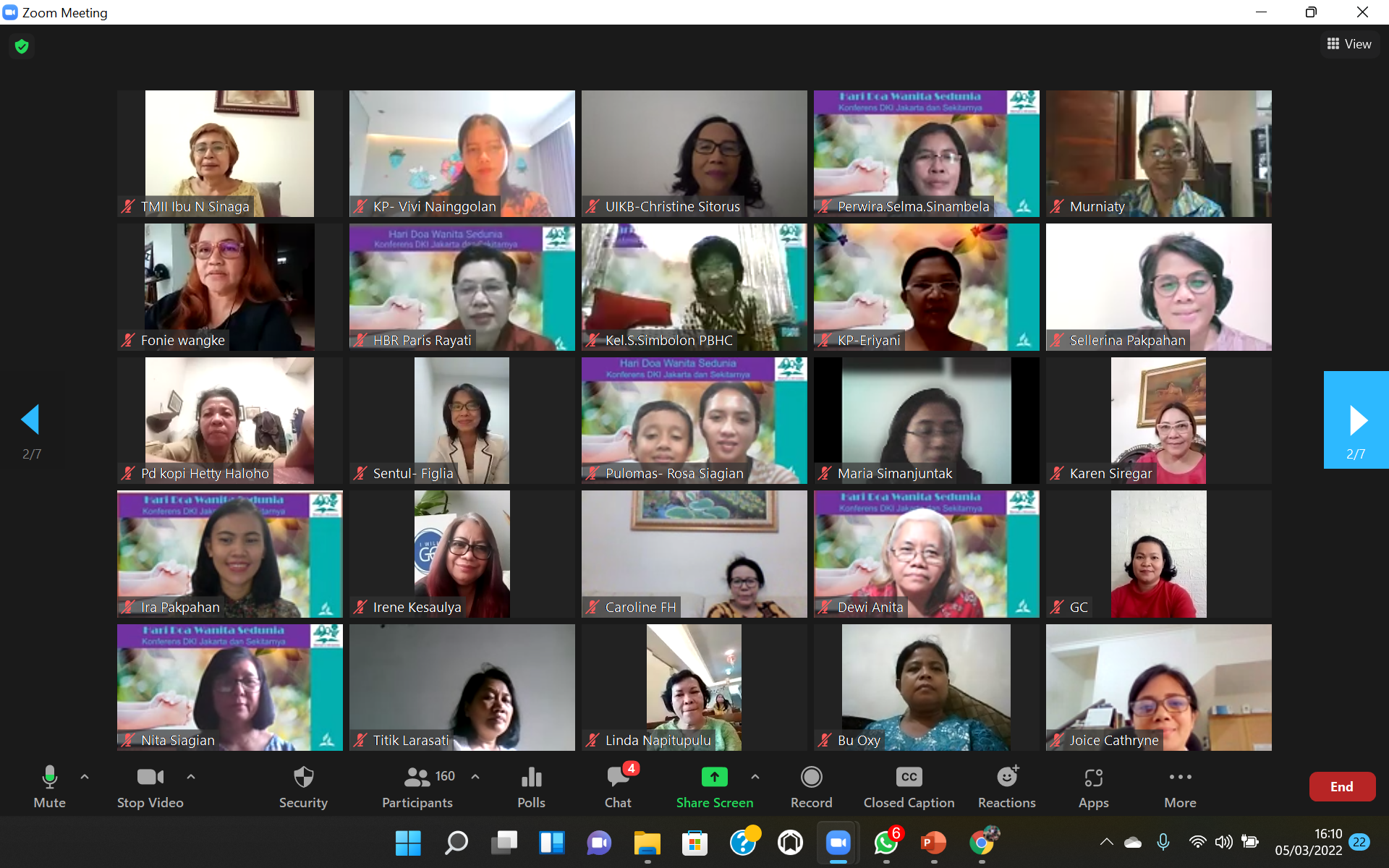 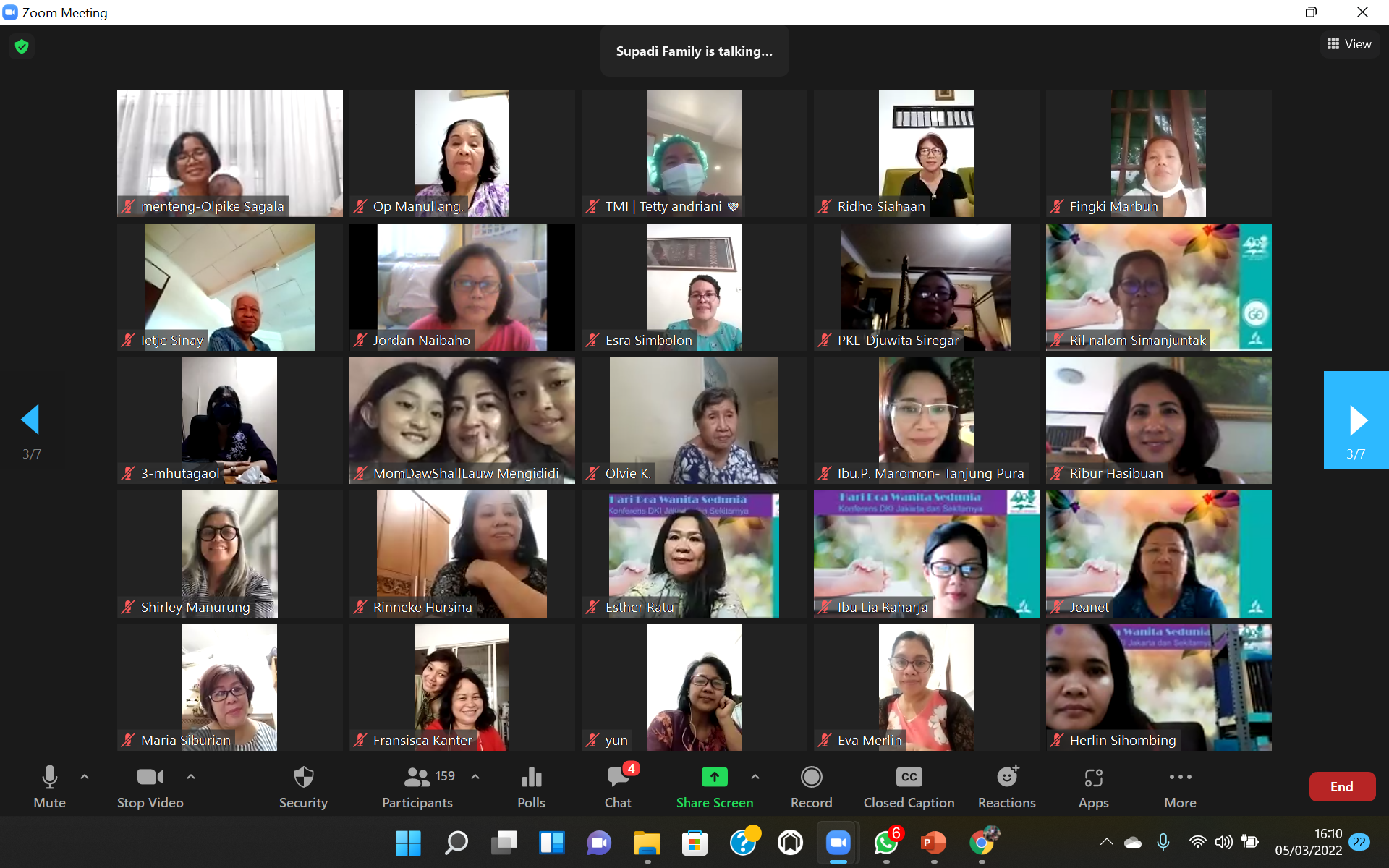 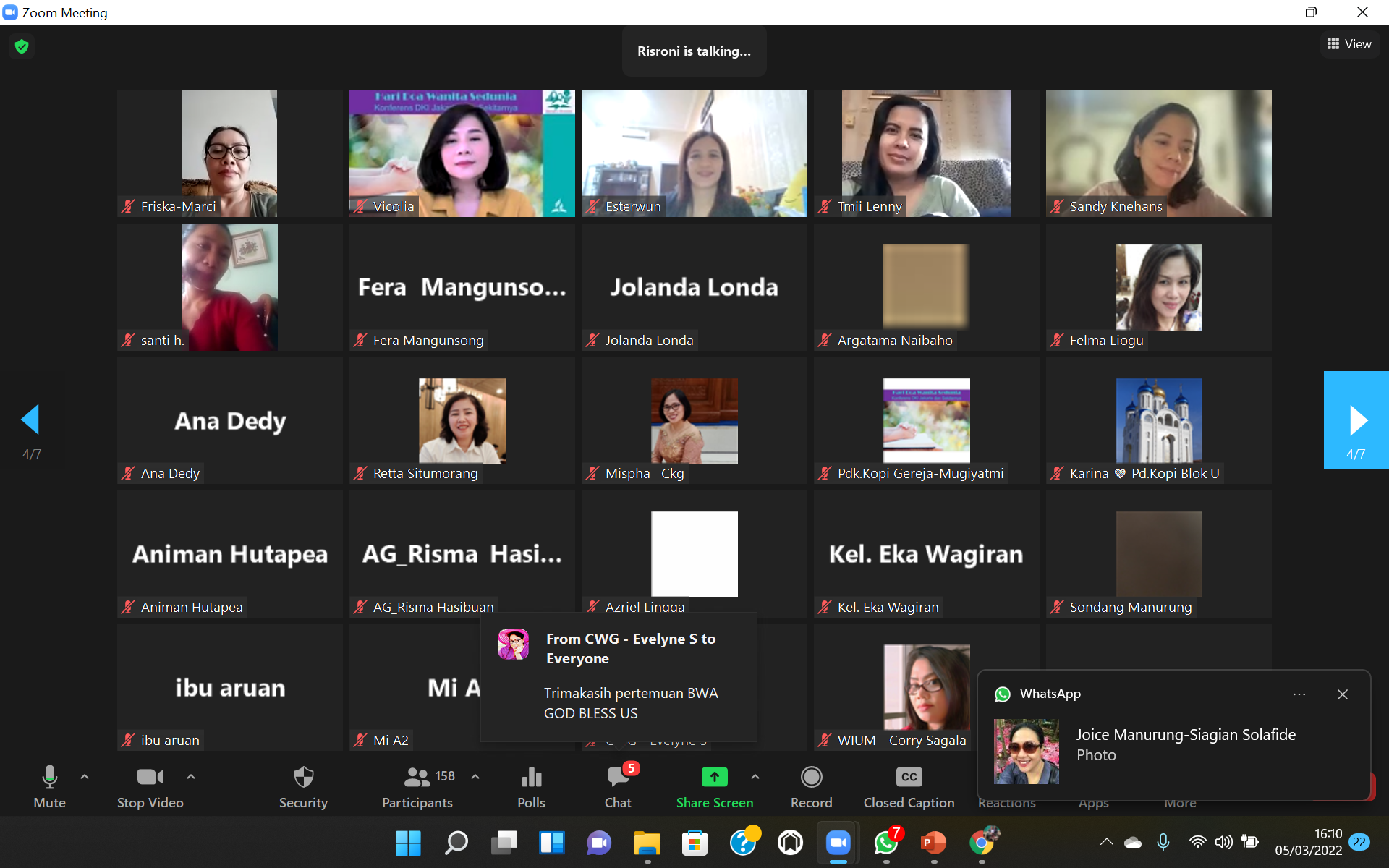 KEGIATAN: Renungan Harian di Youtube, BWA JLCDKIDari Buku: Warnai Duniaku Dengan Kasih
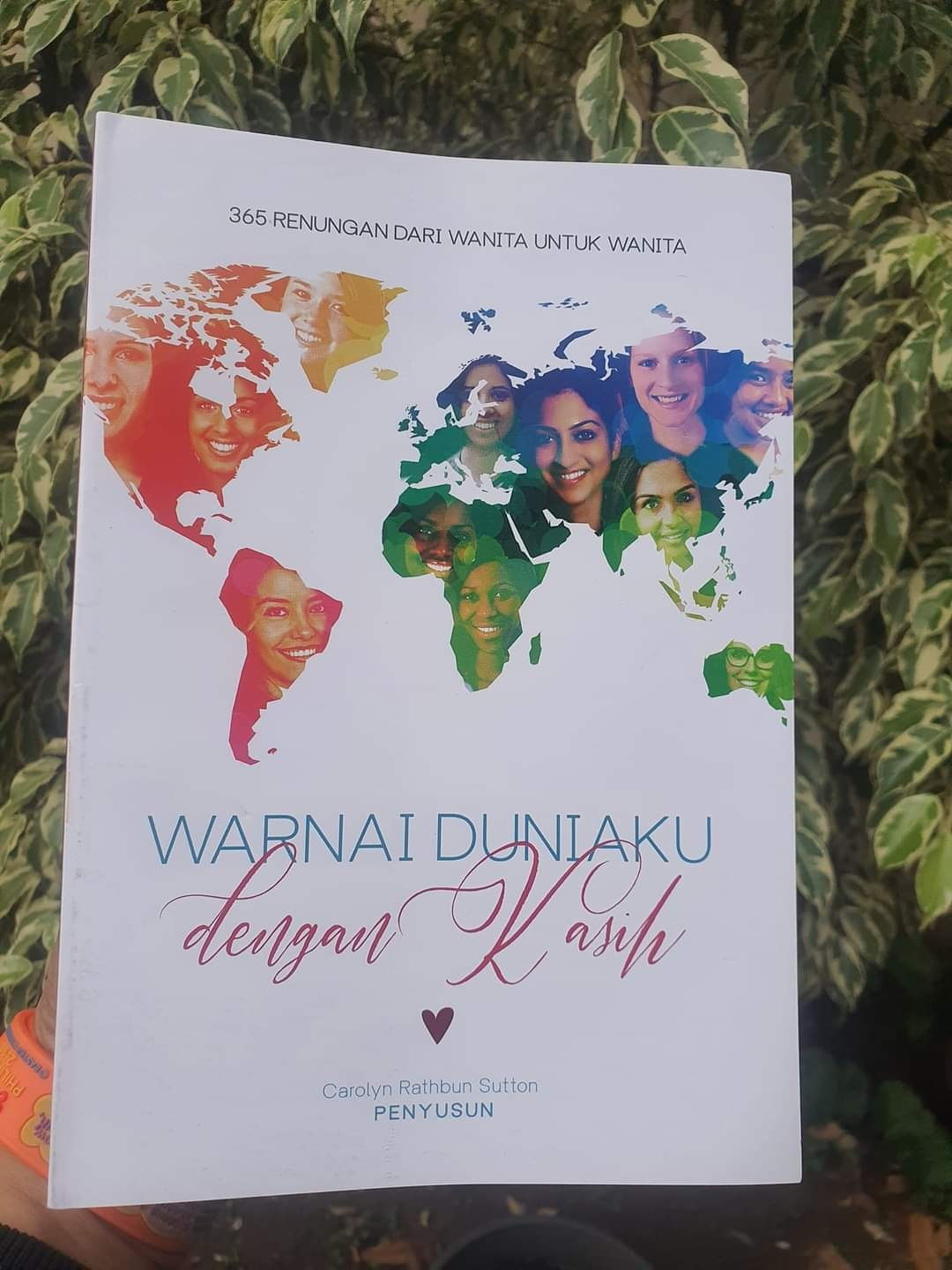 KEGIATAN: PEMBEKALAN BWA JUNIOR
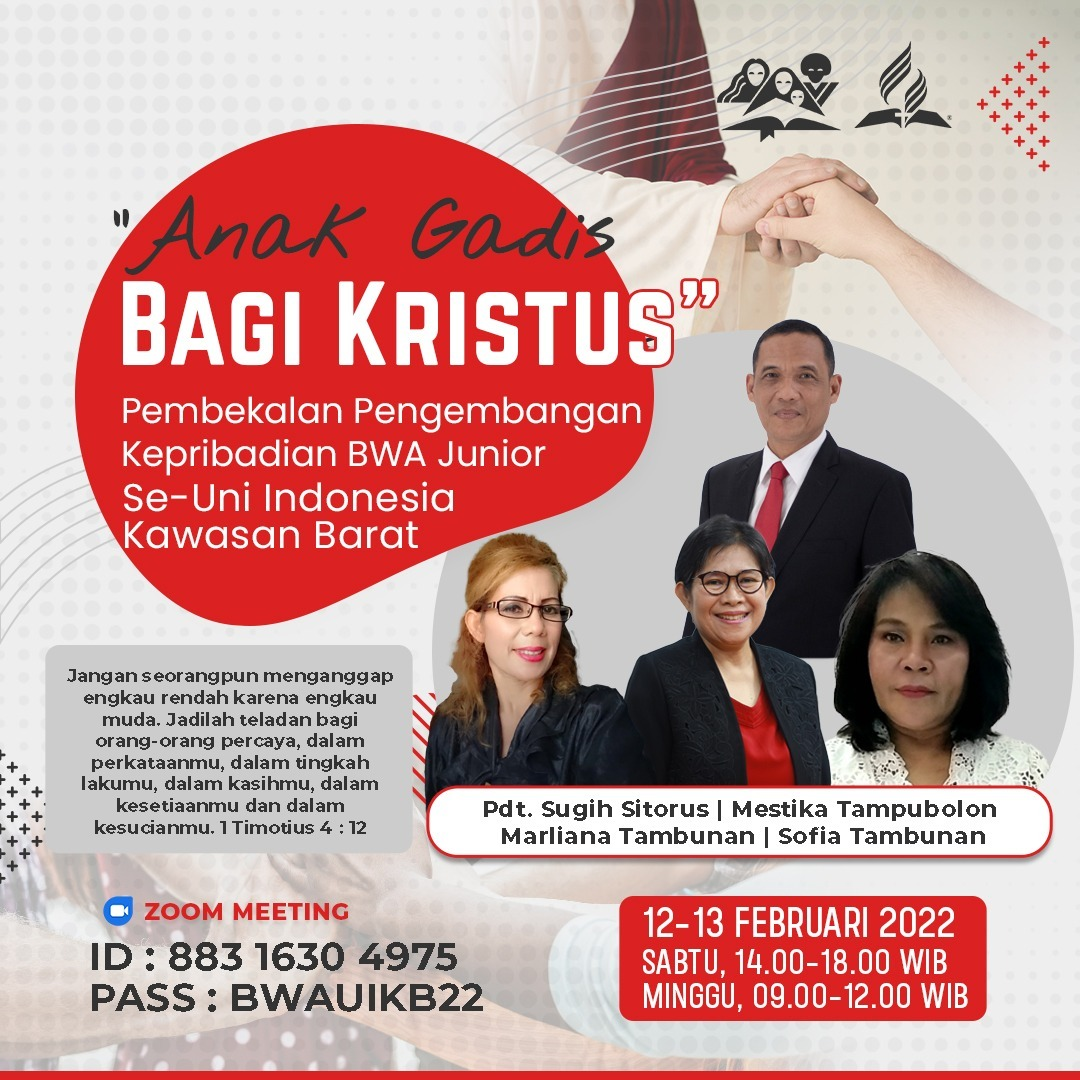 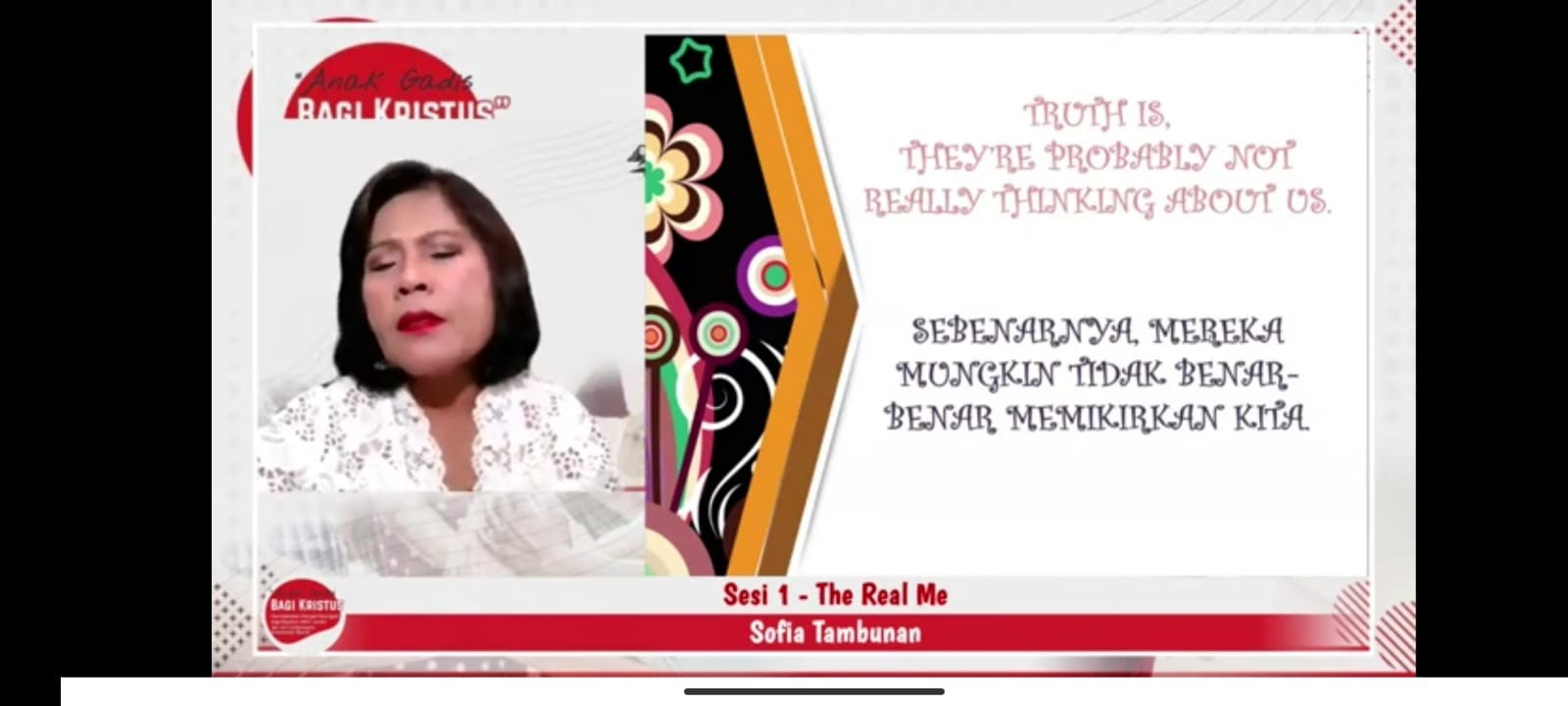 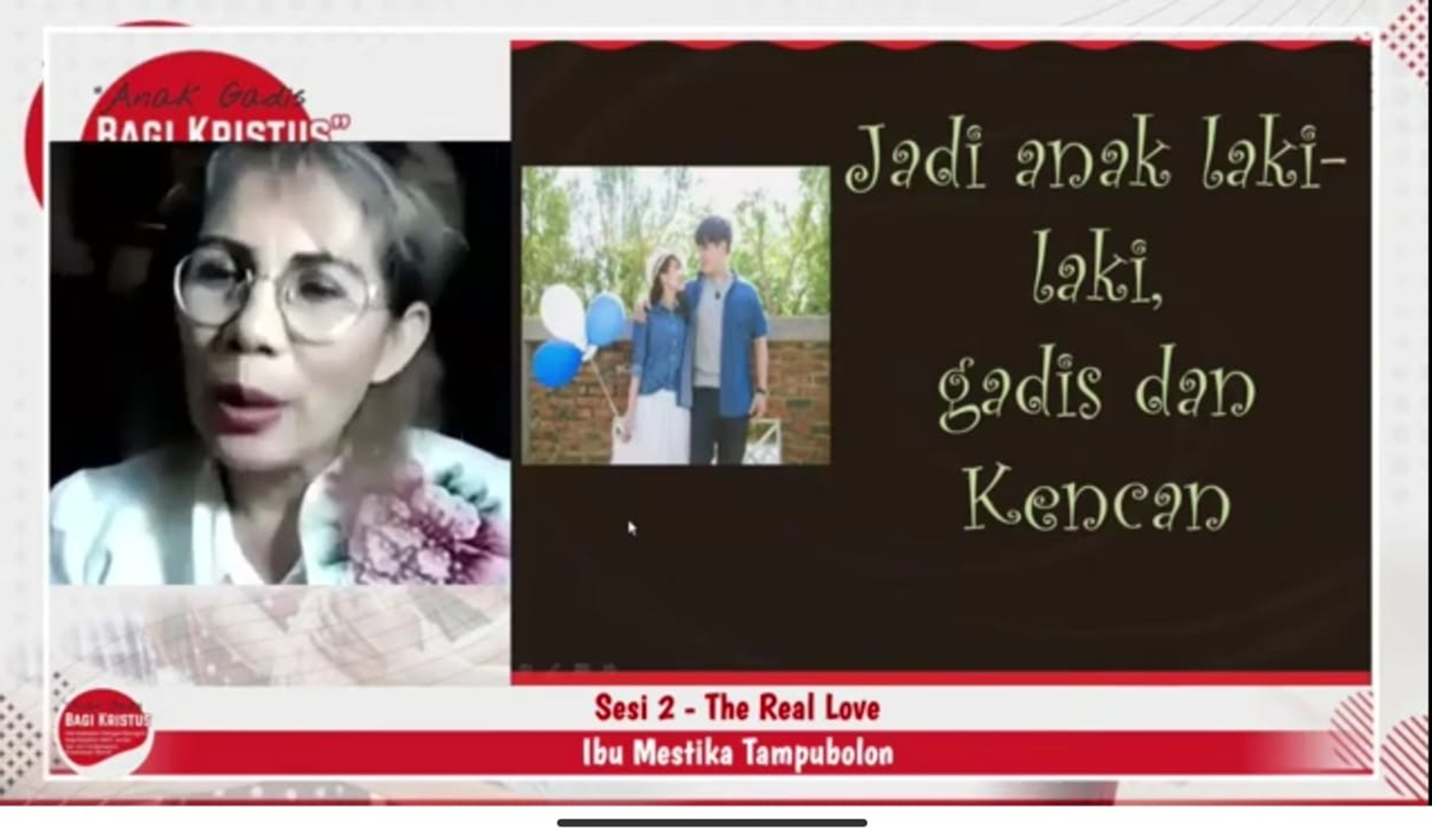 KEGIATAN:PELAYANAN BWA DI JEMAAT UNTUK MASYARAKAT“BERBAGI KASIH”
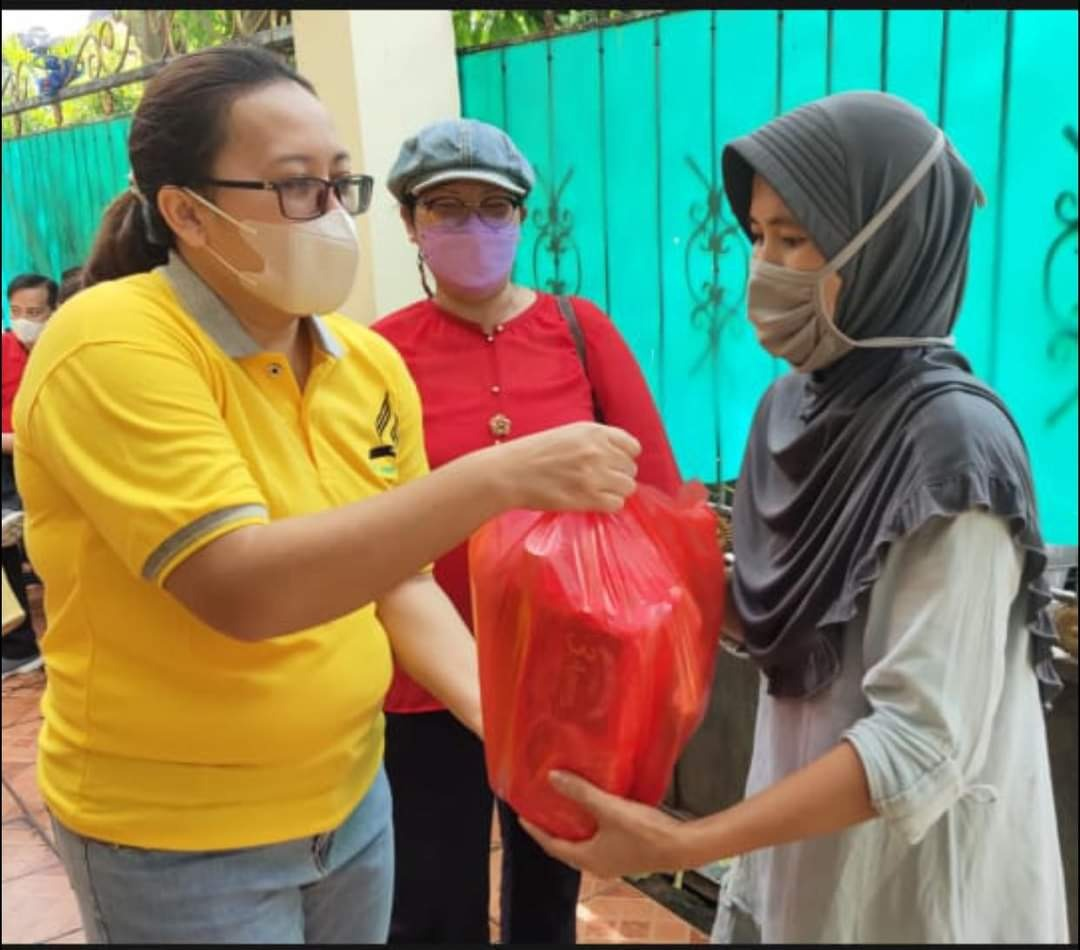 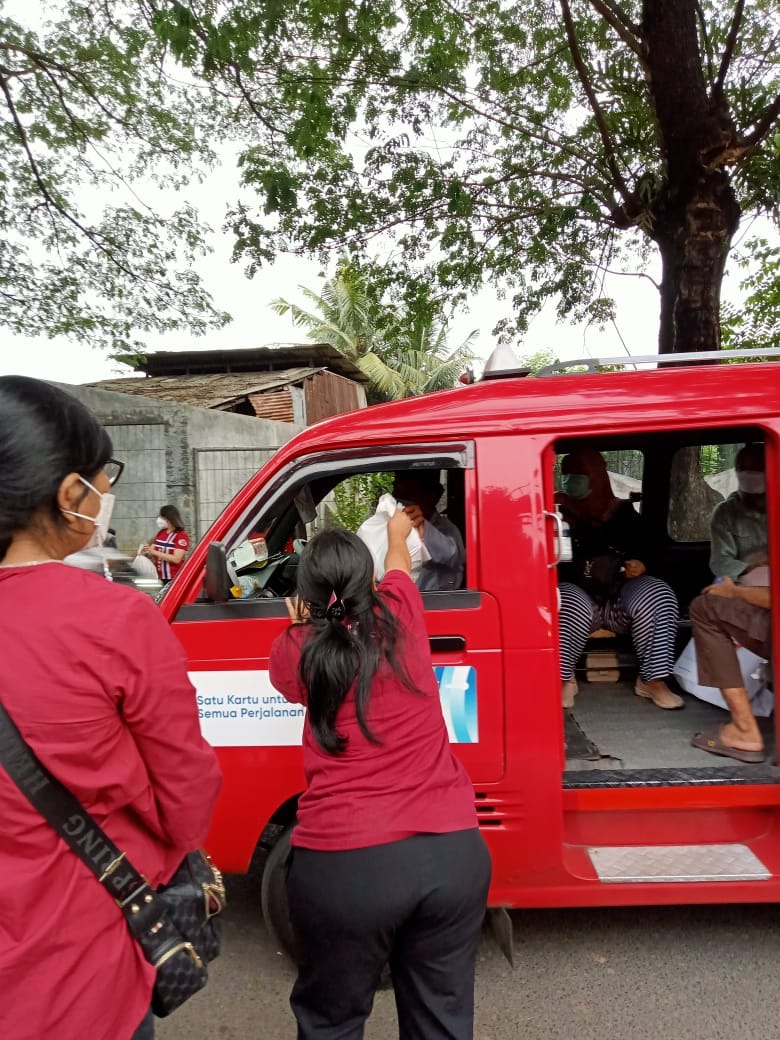 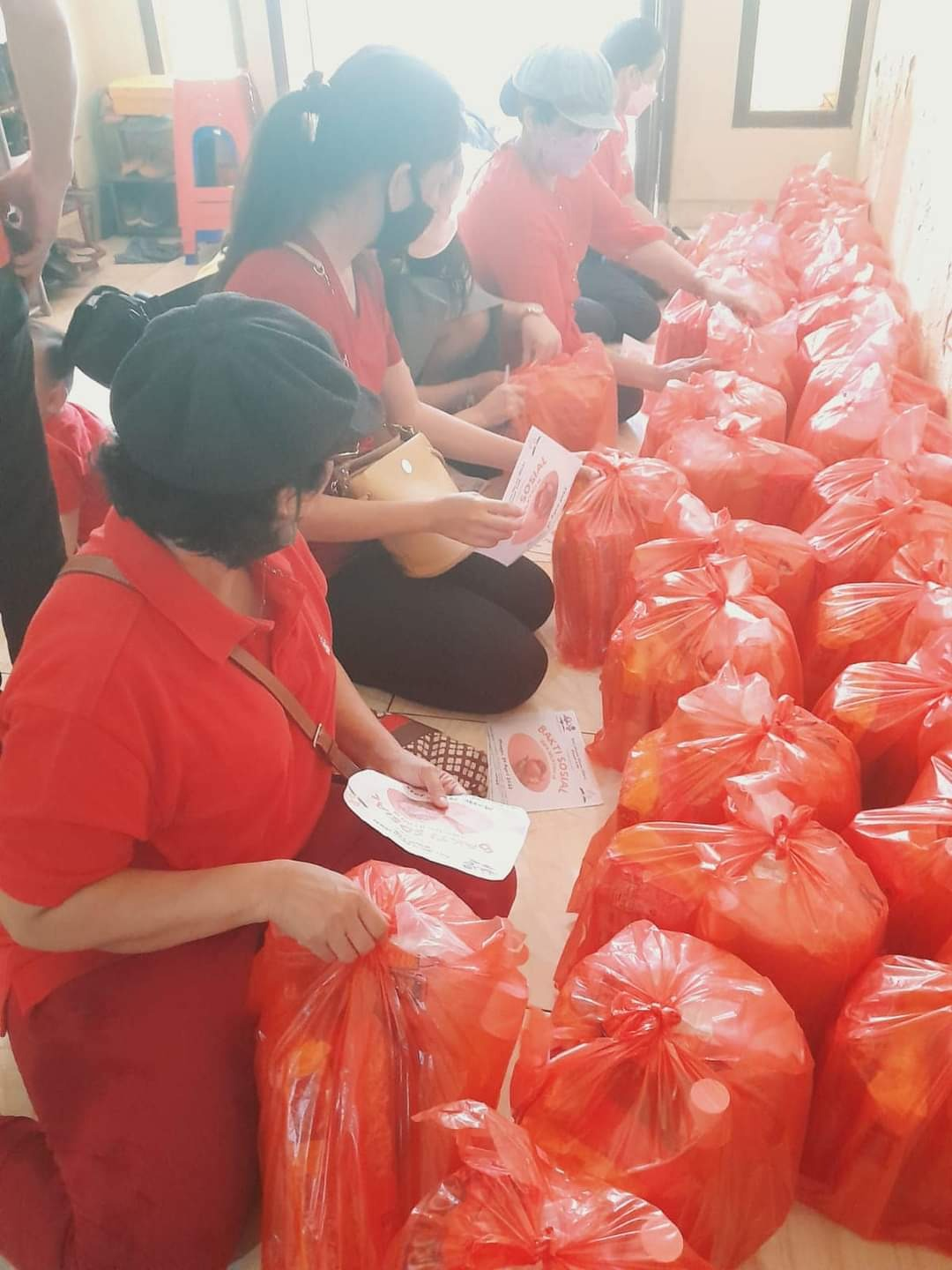 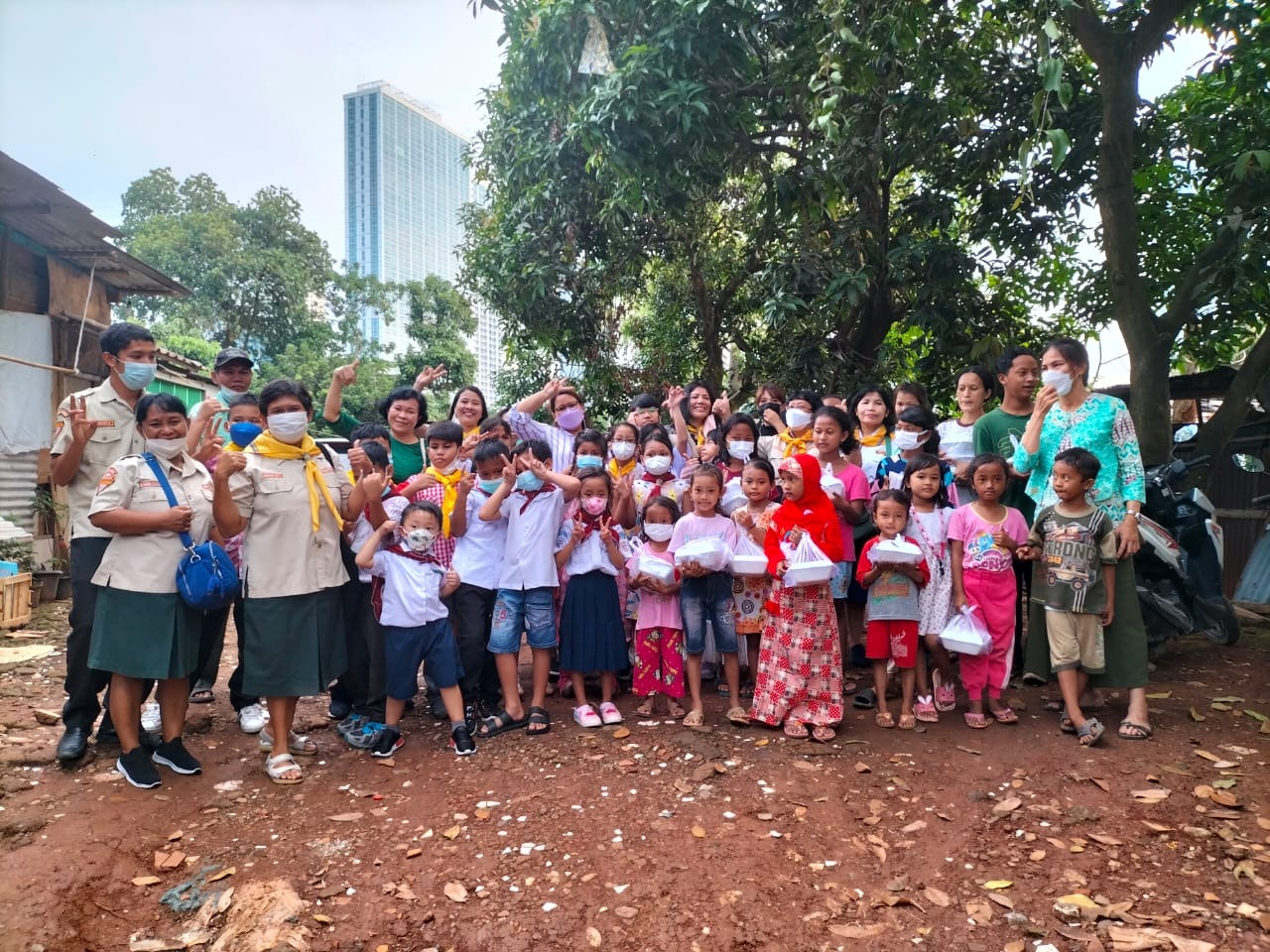 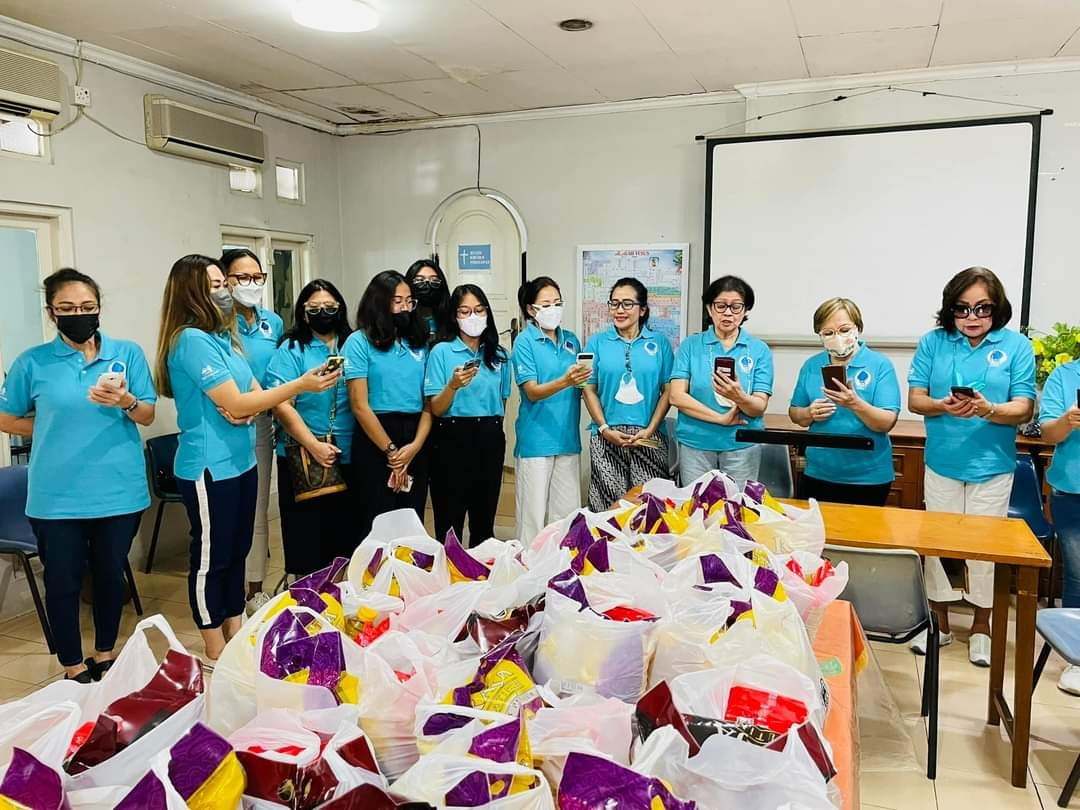 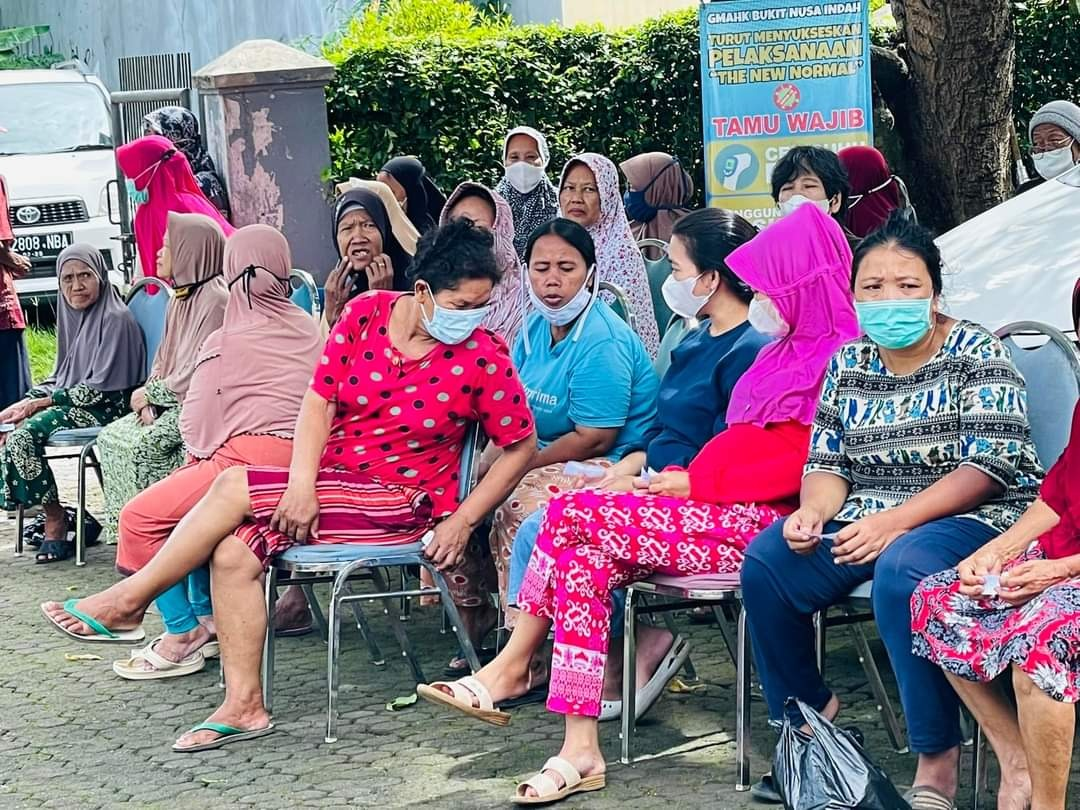 j
KEGIATAN: HEALTHY DIET SEMINAR & COOKING DEMO Dari Dept. Kesehatan Konfrens DKI
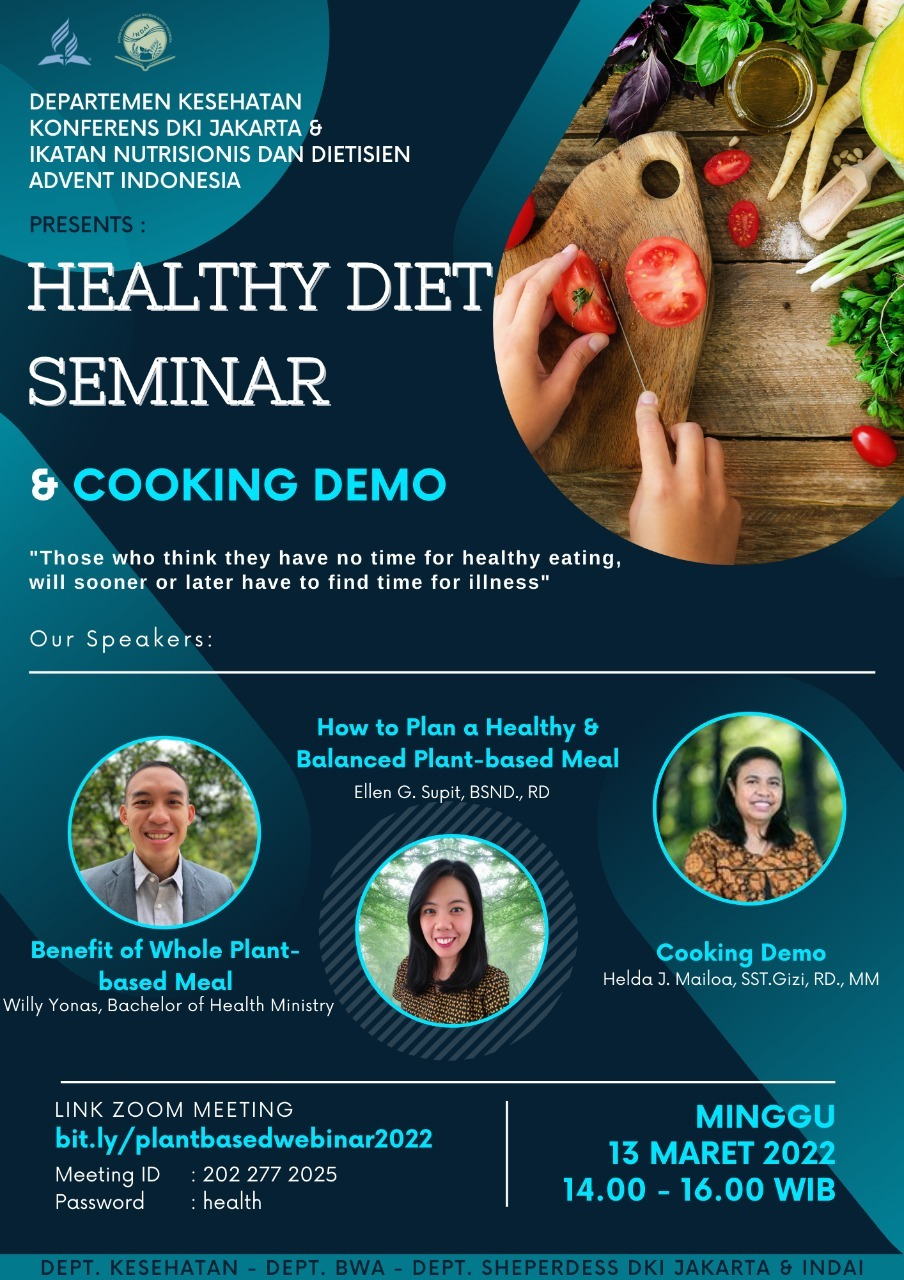 j
KEGIATAN: KPA/CARE GROUP BWA di JEMAAT
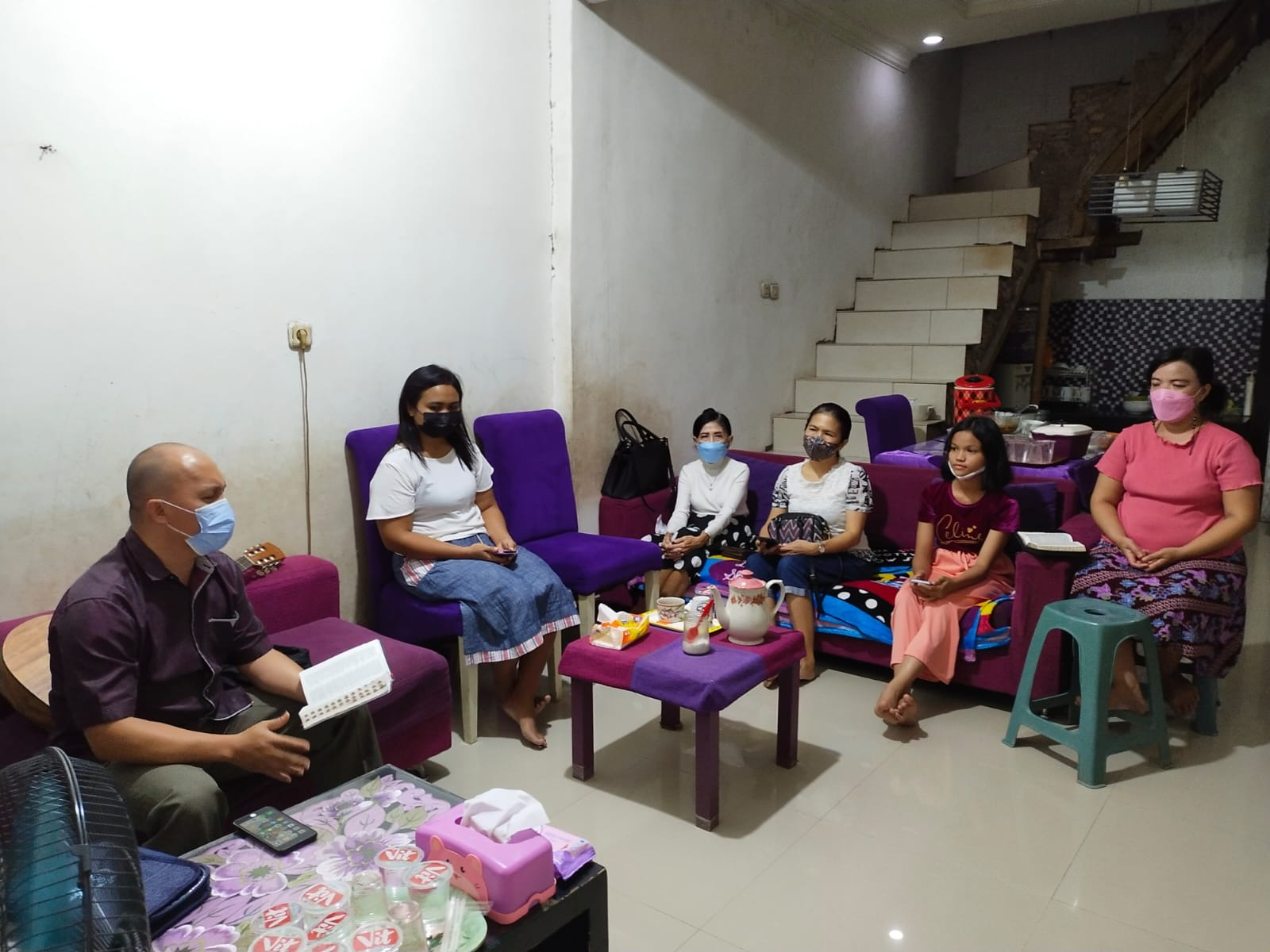 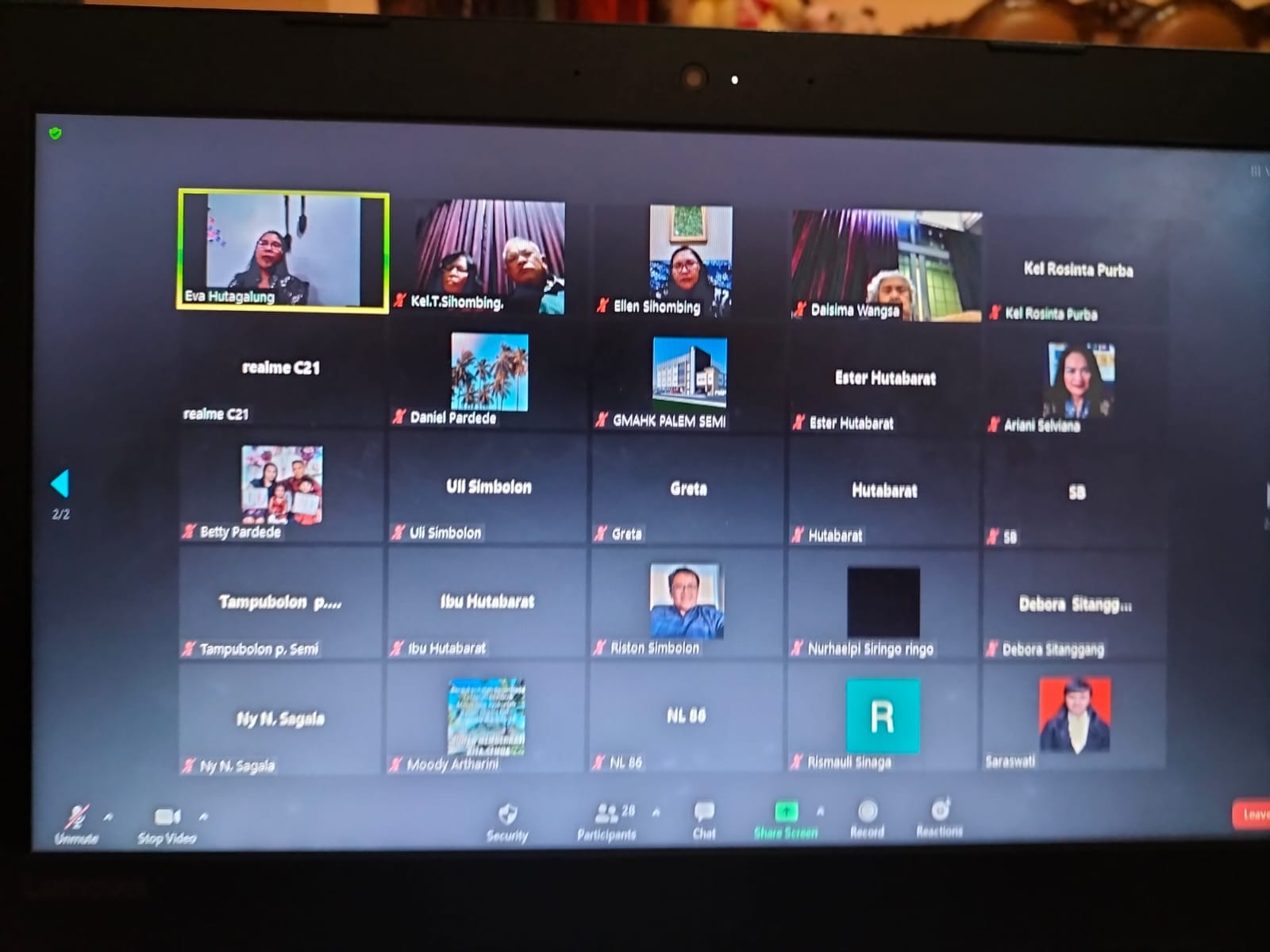 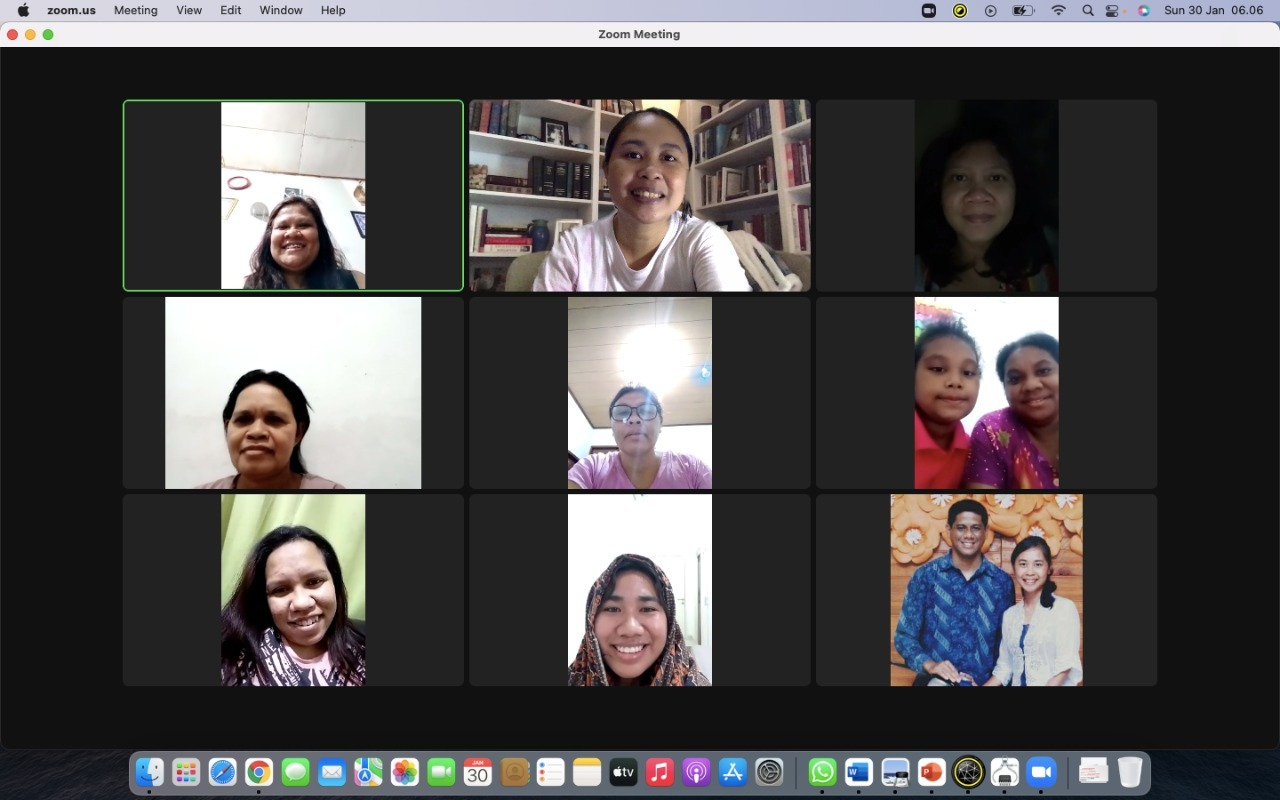 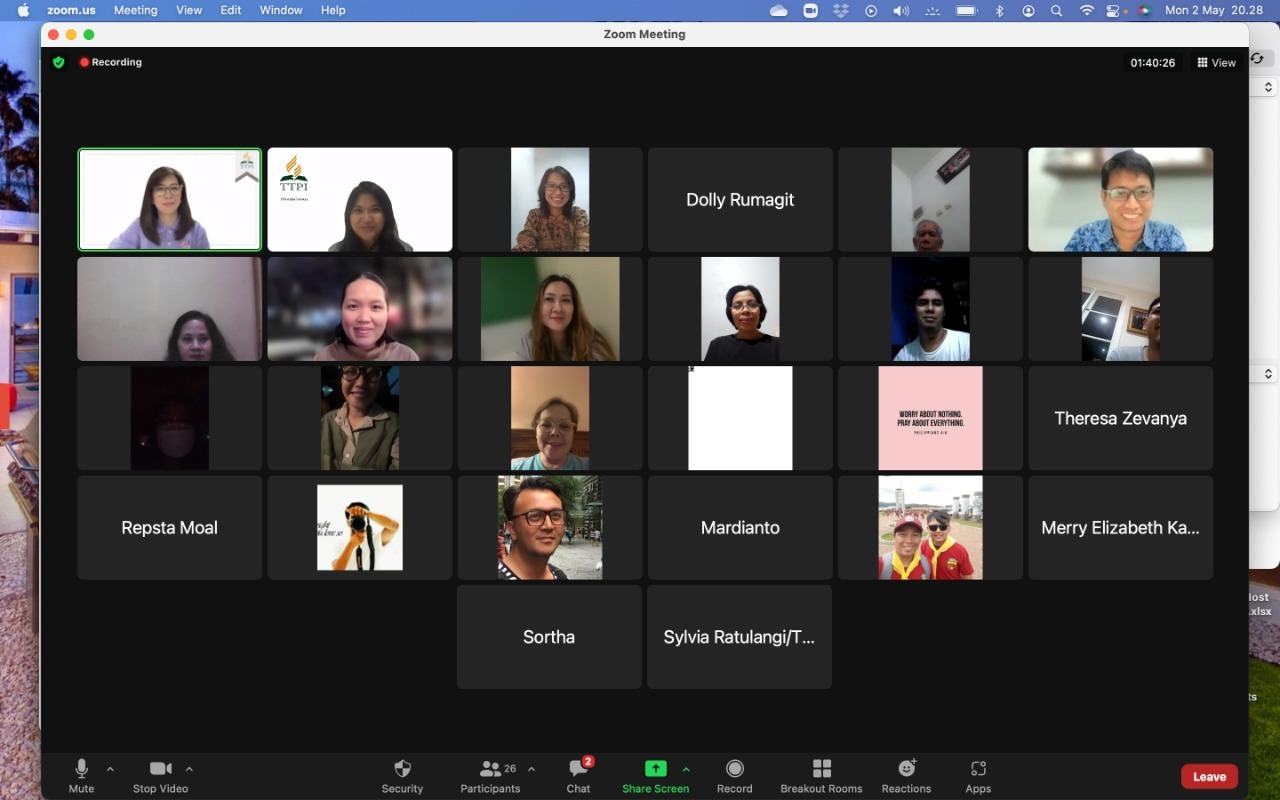